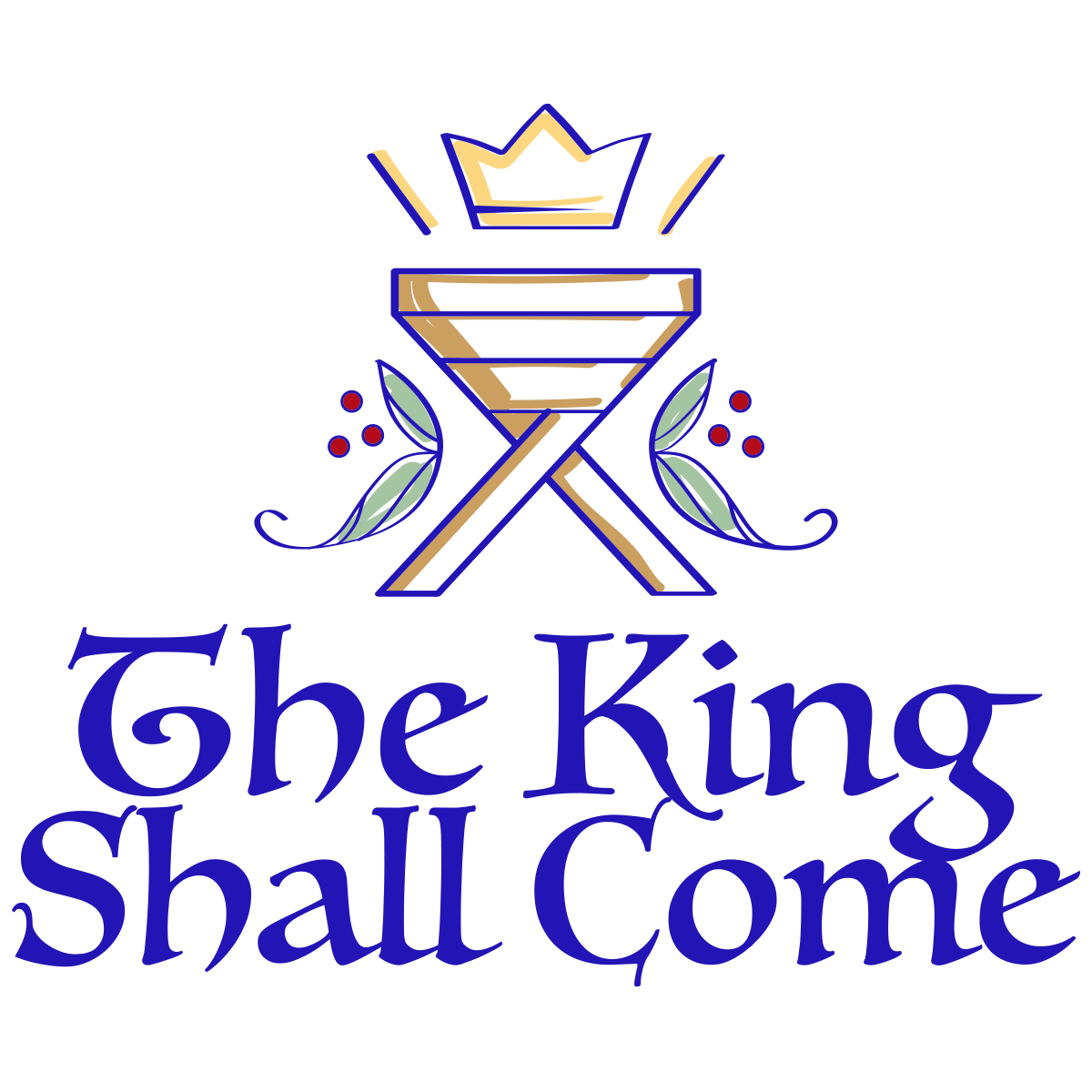 Advent by Candlelight
2023
Title of Hymn
Words of hymn here or purchased music to follow along.*


*Duplicate this slide for additional room and verses.
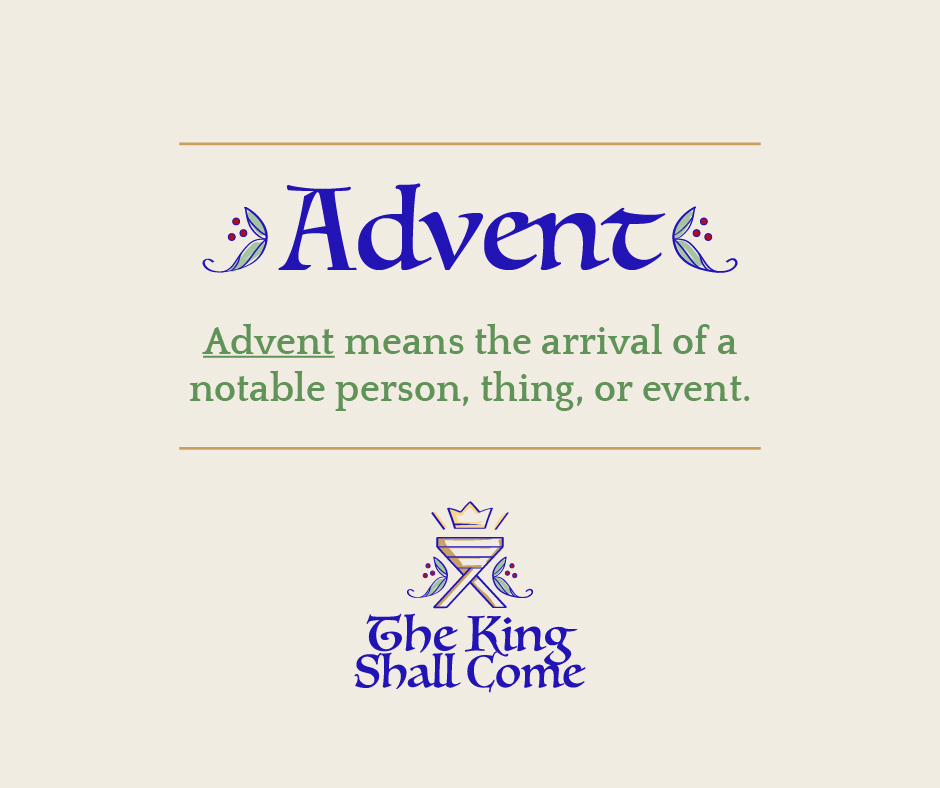 Title of Hymn
Words of hymn here or purchased music to follow along.*


*Duplicate this slide for additional room and verses.
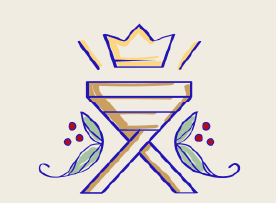 Why the King Came
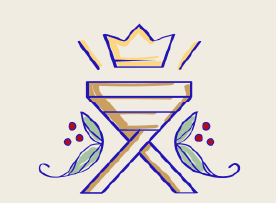 Responsive Reading
Leader: Lord God, long ago you made our world—a beautiful creation designed by your majestic hand.
 
All: You intricately shaped humanity and gave us the breath of life.
 
Leader: Yet sin entered the world, and we are separated from you.
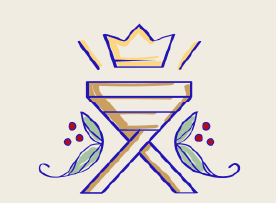 Responsive Reading
All: We have been tempted. We have chosen sin. We have failed to do good.
 
Leader: We confess our sin, Lord. We repent and ask you to forgive us.
 
All: Grant us your grace—for Christ our King died to give us eternal life.
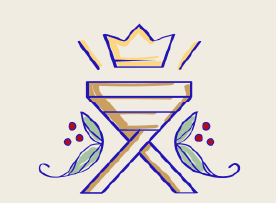 Responsive Reading
Leader: Christ our King has conquered sin, death, and the devil. We are free!
 
All: We praise you as our Lord and King and celebrate the birth of our Savior!
Title of Hymn
Words of hymn here or purchased music to follow along.*


*Duplicate this slide for additional room and verses.
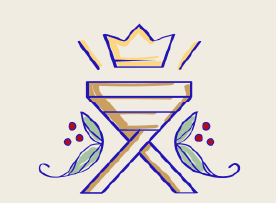 Expecting a King
OPTIONAL: Embed video into slide
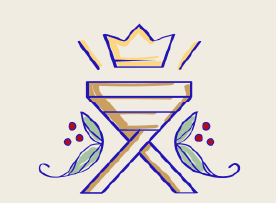 Expecting a King
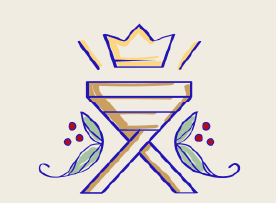 Responsive Reading
Leader: Therefore the Lord himself will give you a sign: The virgin will conceive and give birth to a son, and will call him Immanuel (Isaiah 7:14).
All: The virgin Mary gave birth to Jesus and named him “Immanuel—God is with us.”
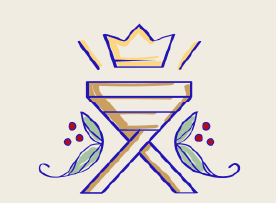 Responsive Reading
Leader: But you, Bethlehem Ephrathah, though you are small among the clans of Judah, out of you will come for me one who will be ruler over Israel, whose origins are from of old, from ancient times (Micah 5:2).
All: Jesus was born in Bethlehem.
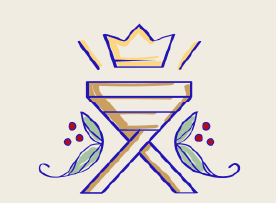 Responsive Reading
Leader: The scepter will not depart from Judah, nor the ruler’s staff from between his feet, until he to whom it belongs shall come and the obedience of the nations shall be his (Genesis 49:10).
All: Jesus was born to be the King.
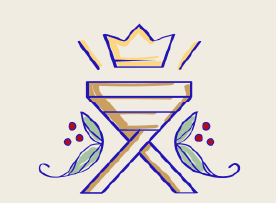 Responsive Reading
Leader: For to us a child is born, to us a son is given, and the government will be on his shoulders. And he will be called Wonderful Counselor, Mighty God, Everlasting Father, Prince of Peace. Of the greatness of his government and peace there will be no end. He will reign on David’s throne and over his kingdom, establishing and upholding it with justice and righteousness from that time on and forever. The zeal of the Lord Almighty will accomplish this (Isaiah 9:6,7).
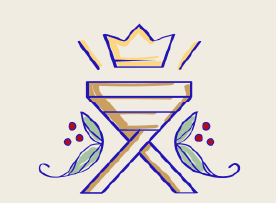 Responsive Reading
All: Jesus is the King of kings; he rules over all things with perfect righteousness and justice.
 
Leader: Your throne, O God, will last for ever and ever; a scepter of justice will be the scepter of your kingdom (Psalm 45:6).
All: Jesus will rule for eternity.
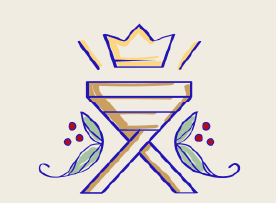 Responsive Reading
Leader: Nevertheless, there will be no more gloom for those who were in distress. . . . The people walking in darkness have seen a great light; on those living in the land of deep darkness a light has dawned (Isaiah 9:1,2).
 
All: Jesus came to bring life and light to those in need.
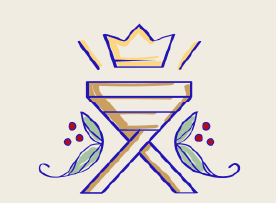 Responsive Reading
Leader: Rejoice greatly, Daughter Zion! Shout, Daughter Jerusalem! See, your king comes to you, righteous and victorious, lowly and riding on a donkey, on a colt, the foal of a donkey (Zechariah 9:9). 
All: Jesus humbly rode into Jerusalem on a donkey while the people sang his praises.
Title of Hymn
Words of hymn here or purchased music to follow along.*


*Duplicate this slide for additional room and verses.
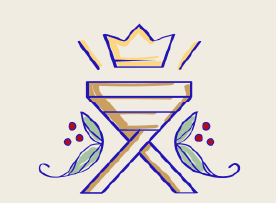 The King Who Came in Humility
OPTIONAL: Embed video into slide
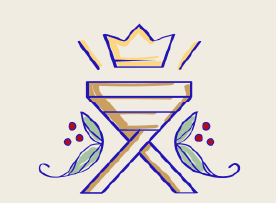 The King Who Came in Humility
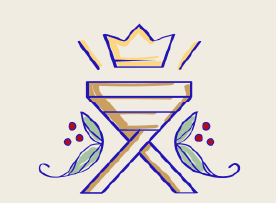 “But you are a chosen people, a royal priesthood, a holy nation, God’s special possession, that you may declare the praises of him who called you out of darkness into his wonderful light.”

1 Peter 2:9
Title of Hymn
Words of hymn here or purchased music to follow along.*


*Duplicate this slide for additional room and verses.
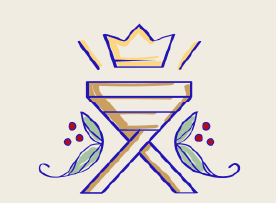 The King’s History
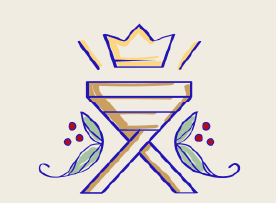 Responsive Reading
Leader: For we did not follow cleverly devised stories when we told you about the coming of our Lord Jesus Christ in power, but we were eyewitnesses of his majesty (2 Peter 1:16).
All: There were eyewitnesses of Jesus’ birth, life, death, and resurrection.
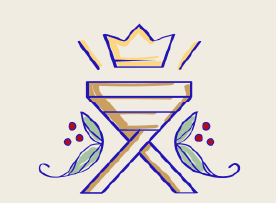 Responsive Reading
Leader: He received honor and glory from God the Father when the voice came to him from the Majestic Glory, saying, “This is my Son, whom I love; with him I am well pleased.” We ourselves heard this voice that came from heaven when we were with him on the sacred mountain (2 Peter 1:17,18).
All: Jesus was baptized, and God announced that Jesus was his Son.
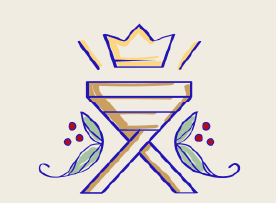 Responsive Reading
Leader: We also have the prophetic message as something completely reliable, and you will do well to pay attention to it, as to a light shining in a dark place, until the day dawns and the morning star rises in your hearts (2 Peter 1:19).All: We trust that Jesus is God, come as our King to save us from our sins.
Title of Hymn
Words of hymn here or purchased music to follow along.*


*Duplicate this slide for additional room and verses.
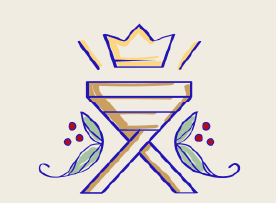 The King Will Return
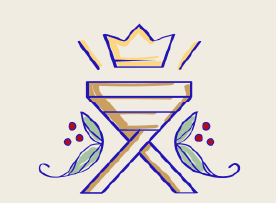 “In my vision at night I looked, and there before me was one like a son of man, coming with the clouds of heaven. . . . He was given authority, glory and sovereign power; all nations and peoples of every language worshiped him. His dominion is an everlasting dominion that will not pass away, and his kingdom is one that will never be destroyed.”


Daniel 7:13,14
Title of Hymn
Words of hymn here or purchased music to follow along.*


*Duplicate this slide for additional room and verses.
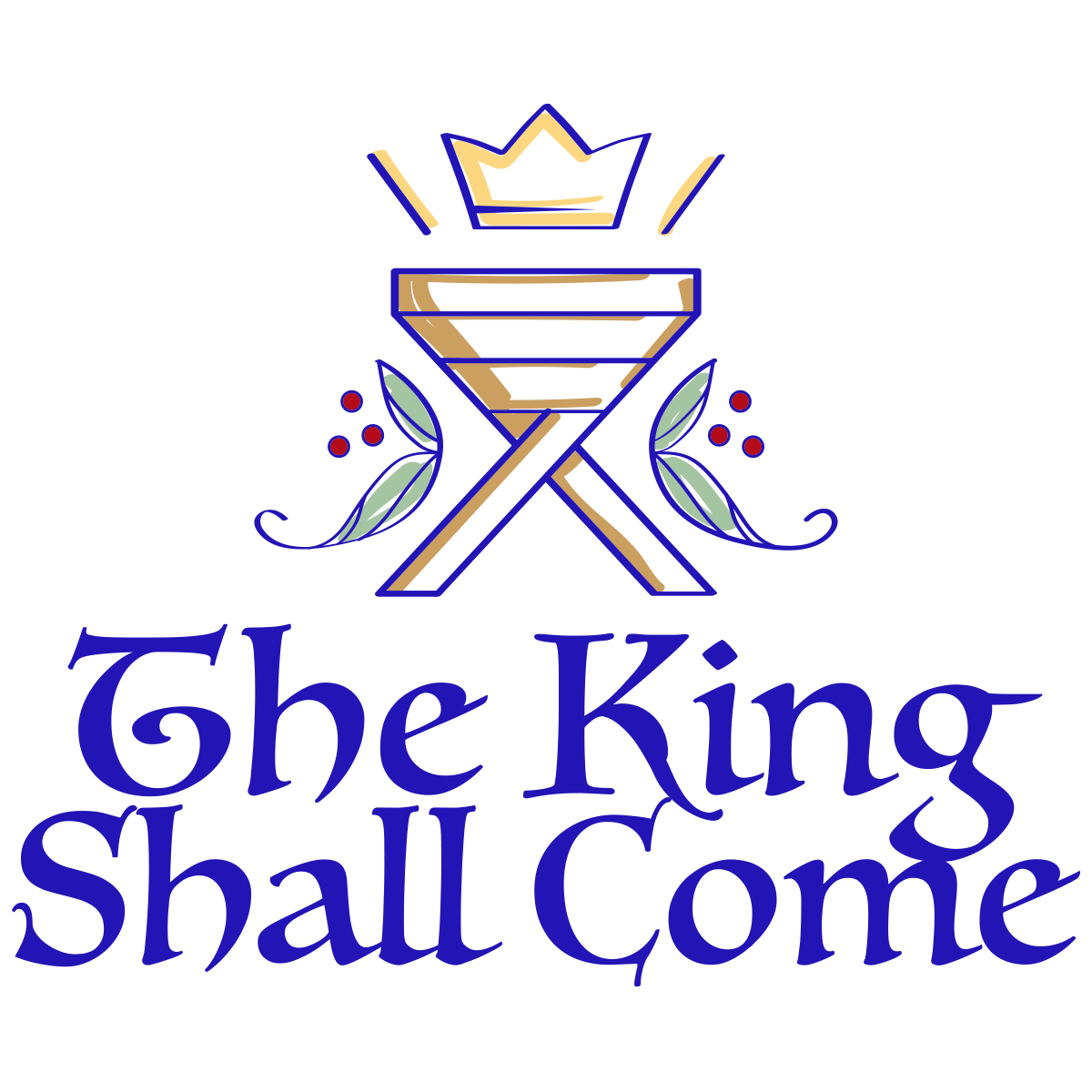 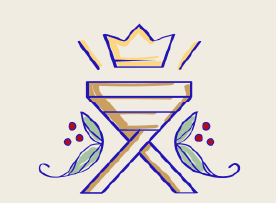 Lighting of Candles
*Leave slide as is, or feel free to include your specific directions on how to do this.

Ex.: Hostesses, please pass around the candles to each individual at your table. Light your candle first, then turn to the person sitting next to you and light her candle, and so on . . .
Title of Hymn
Words of hymn here or purchased music to follow along.*


*Duplicate this slide for additional room and verses.
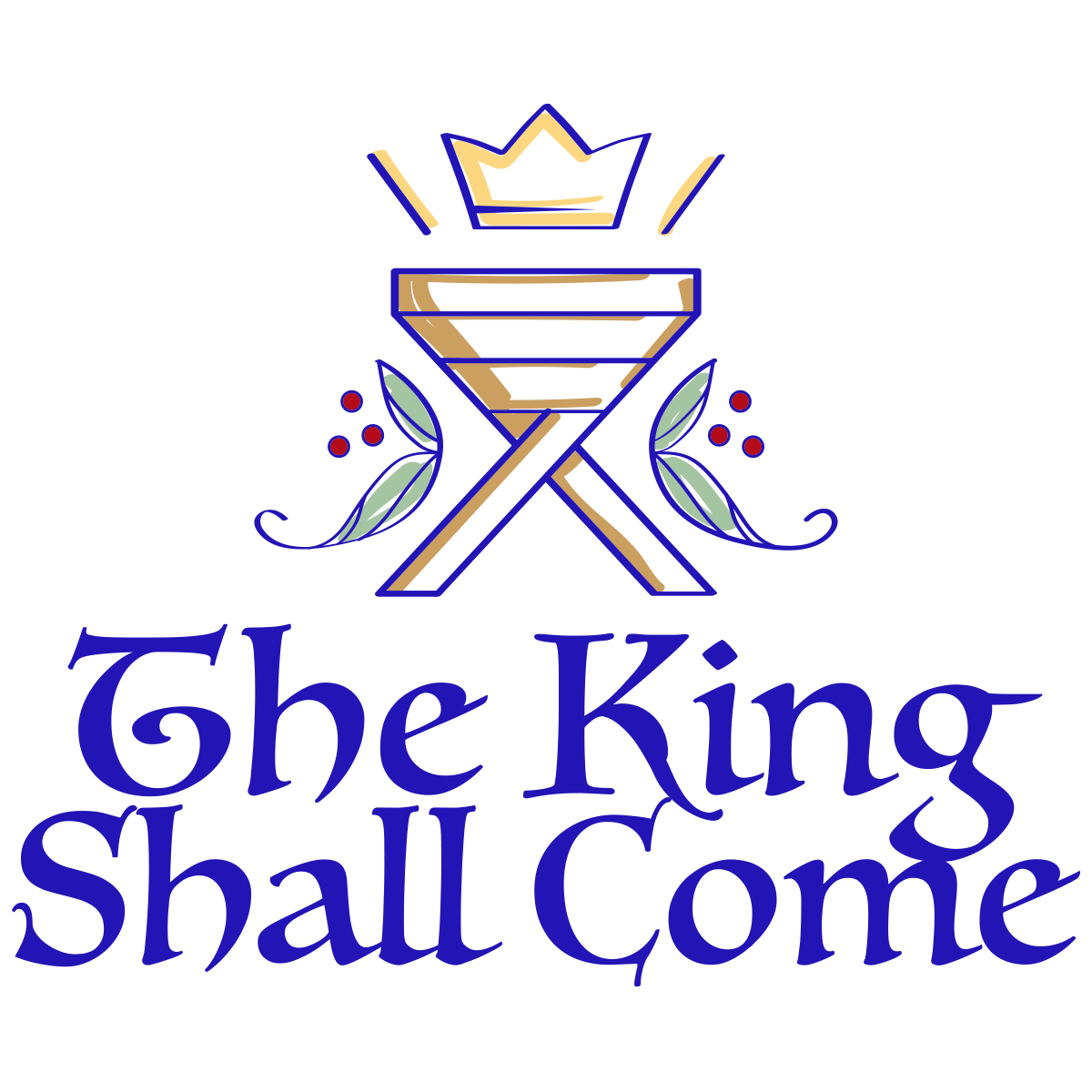 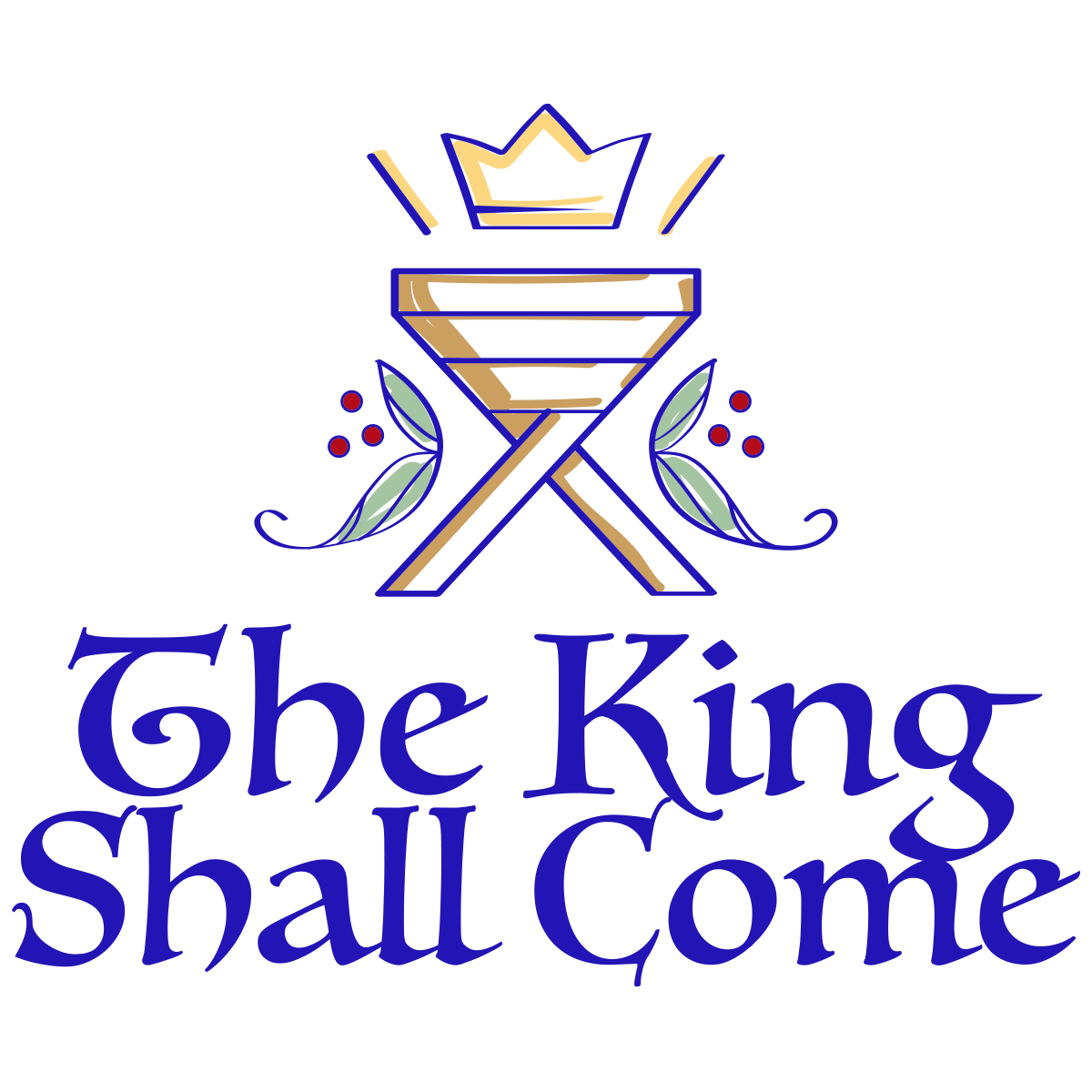 Advent by Candlelight
2023
Worship Opportunities
Wednesdays, Dec. 6, 13, 20                                	                      Midweek Advent Worship
<insert times here>
 
Saturday, December 23	                                                            Children’s Christmas Eve Service
<insert time here>
 
Sunday, December 24	                                                                                 Christmas Eve Service
<insert time here>
	
Monday, December 25	                                                                              Christmas Day Worship
<insert time here>
 
Sunday, December 31	                                                                              New Year’s Eve Worship
<insert time here> 
 
Monday, January 1, 2024                                                        	          New Year’s Day Worship
<insert time here>